GLAVNI IN VRSTILNI ŠTEVNIKI
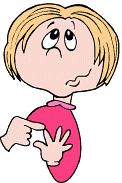 ?
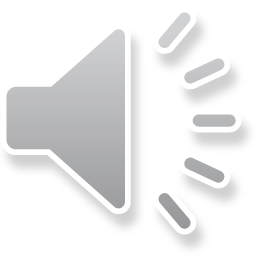 OGLEJ SI SLIKE IN ODGOVORI NA VPRAŠANJA
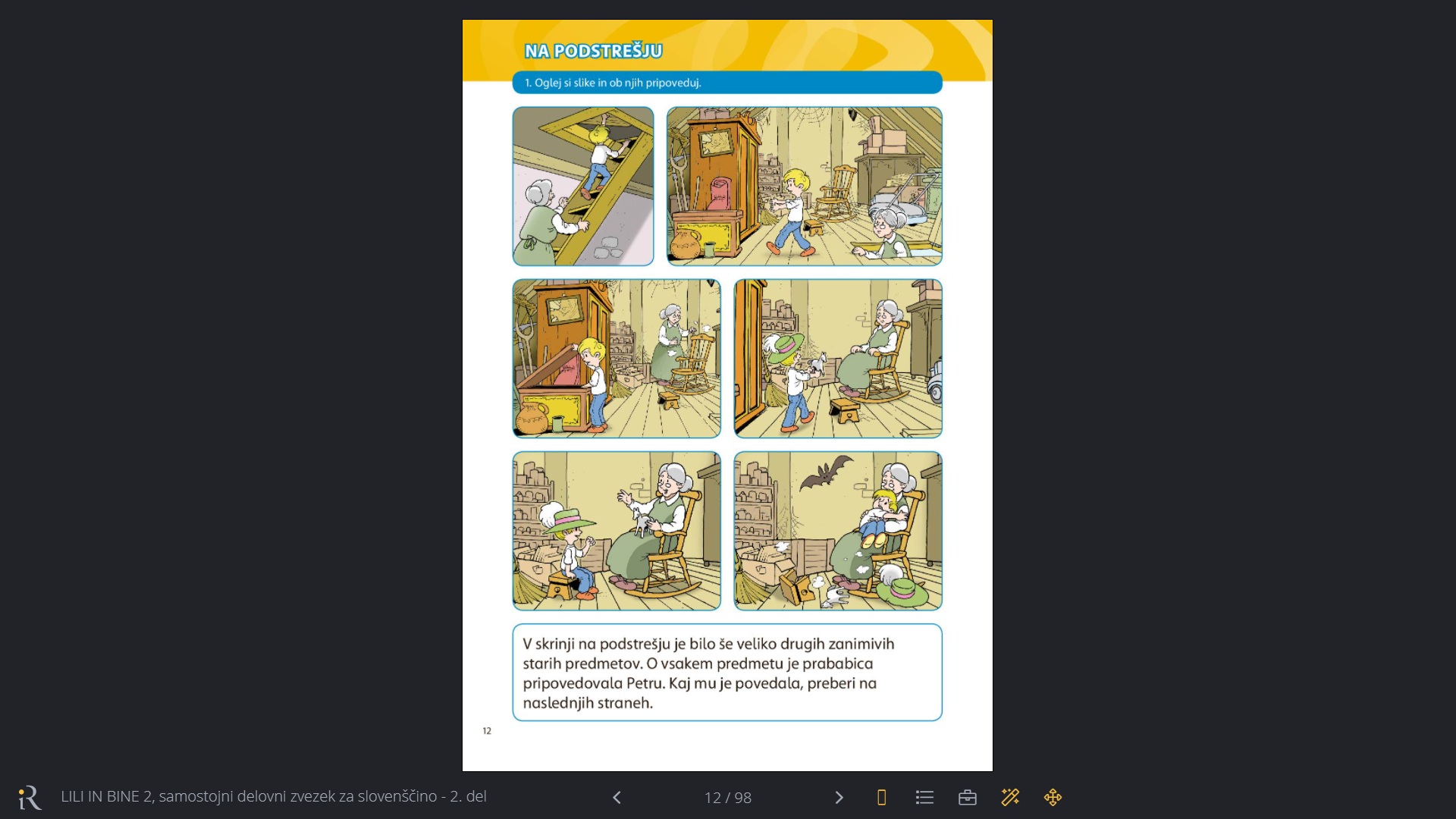 KOLIKO NETOPIRJEV JE NA SLIKI?        (En)
KOLIKO PODSTREŠIJ IMA PRABABICA?    (Eno)
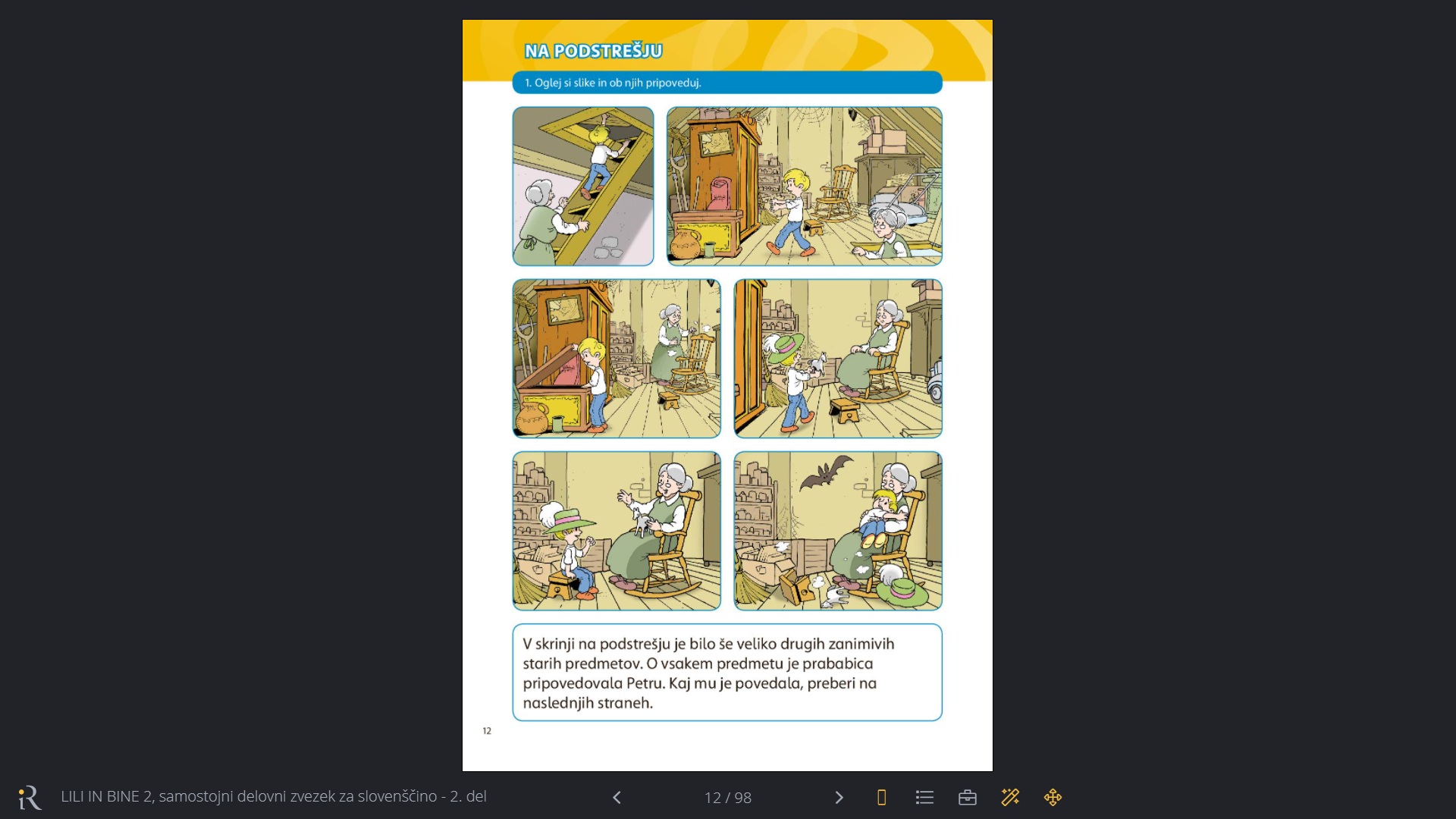 KOLIKO PRABABIC JE NA SLIKI?     (Ena)
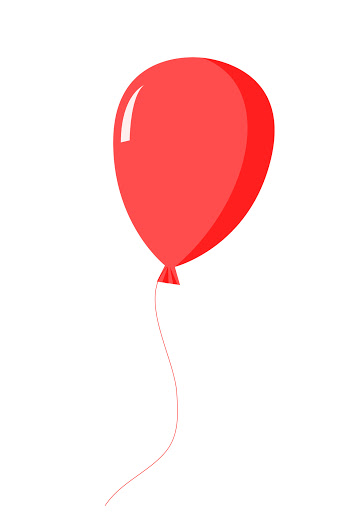 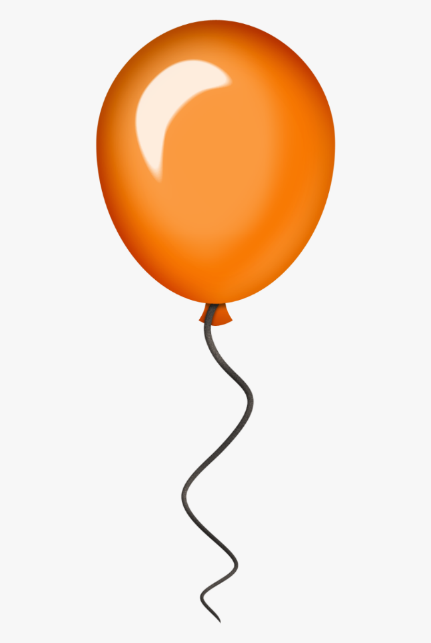 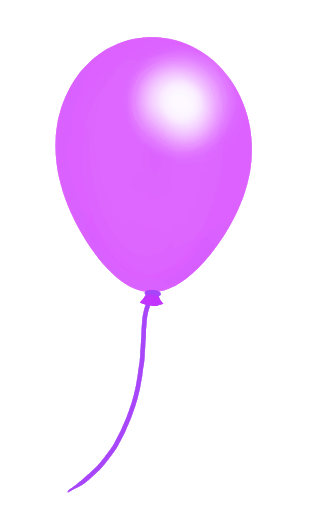 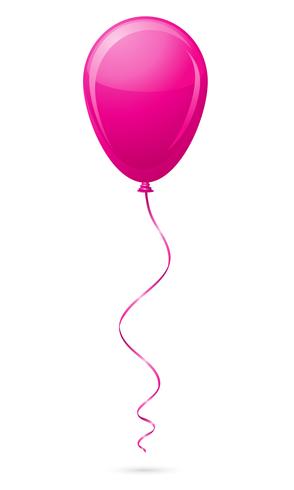 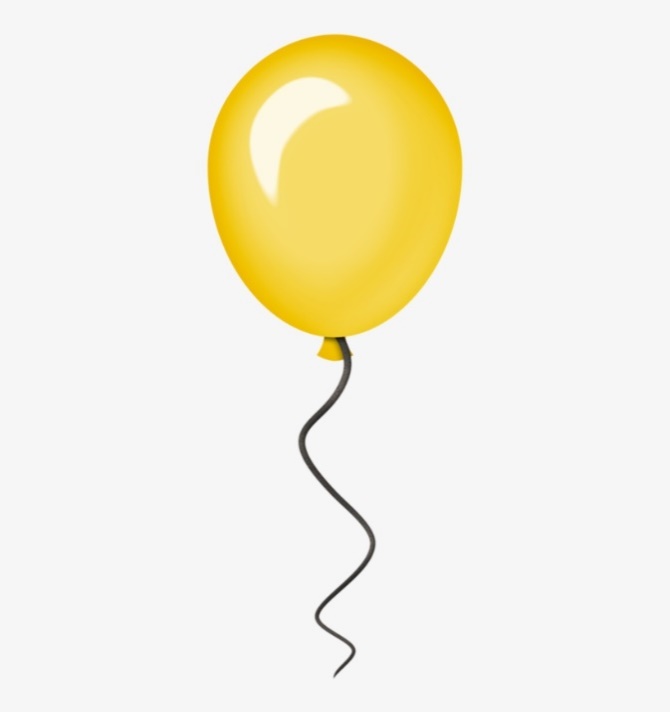 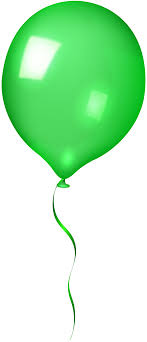 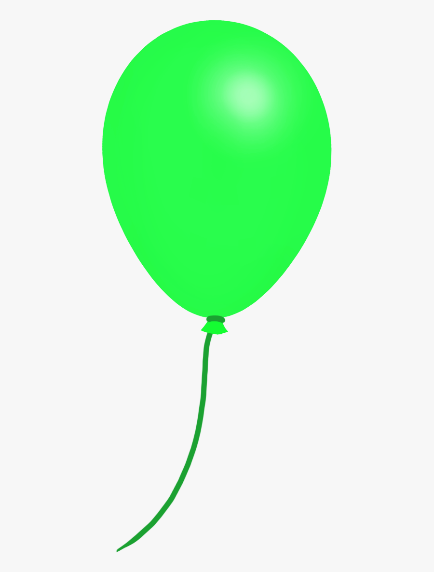 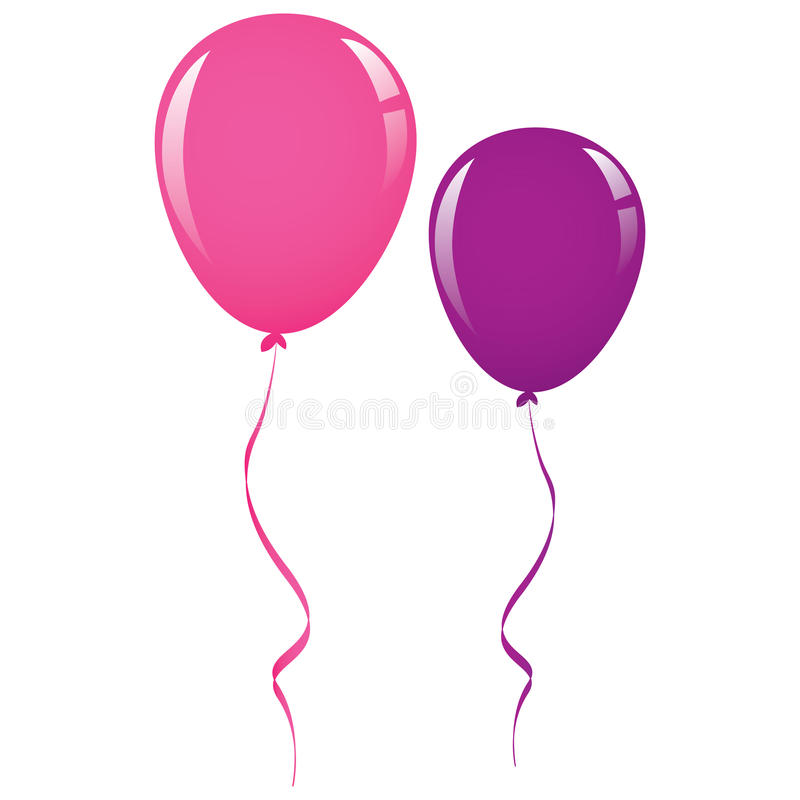 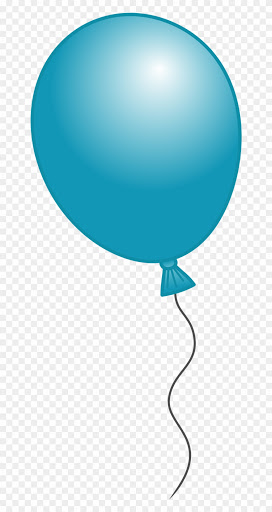 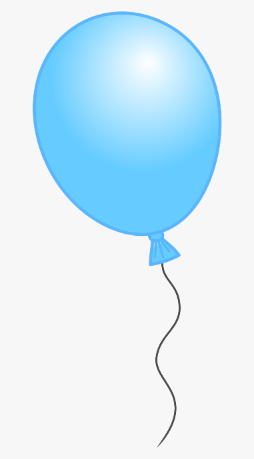 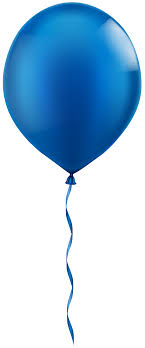 Preveri, če je odgovor pravilen.
Koliko je vseh balonov?
12 / Dvanajst.
Koliko je zelenih balonov?
2 / Dva.
Rumene.
Kakšne barve je četrti balon?
V vrsto sem postavila ŠEST predmetov.
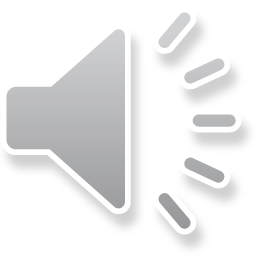 želva            kokoš               školjka
svinčnik         flomaster          svečka
Bravo, prva v vrsti je želva.
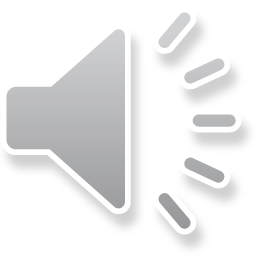 Bravo, flomaster je četrti v vrsti.
4.
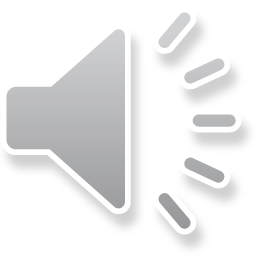 Takole pa so šteli otroci, ki so tekli.
TRETJI
DRUGA
PRVI
2.
3.
1.
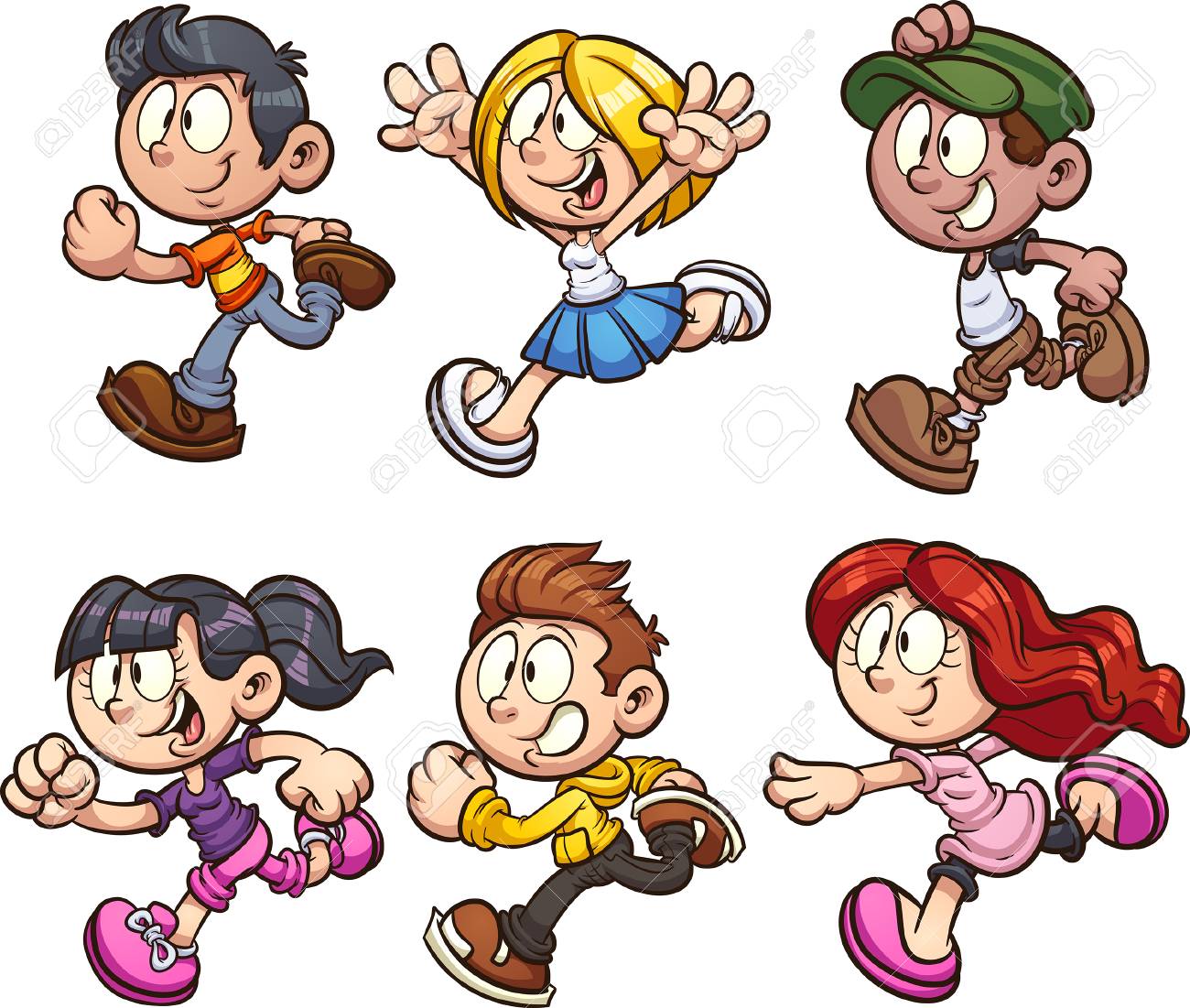 TRETJA
DRUGI
PRVA
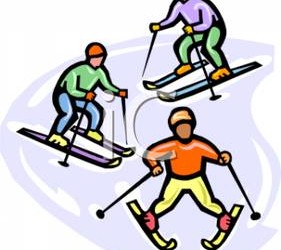 Poglej si, kdo izmed smučarjev je bil drugi.
TRETJI
3.
DRUGI
2.
PRVI
1.
V čem se razlikuje prva vrsta od druge vrste?
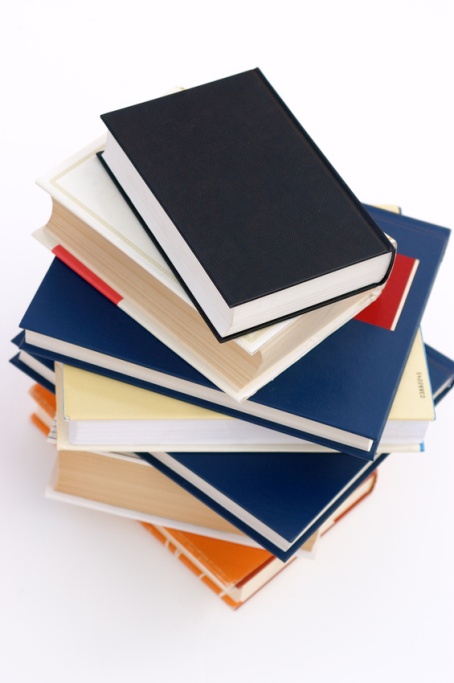 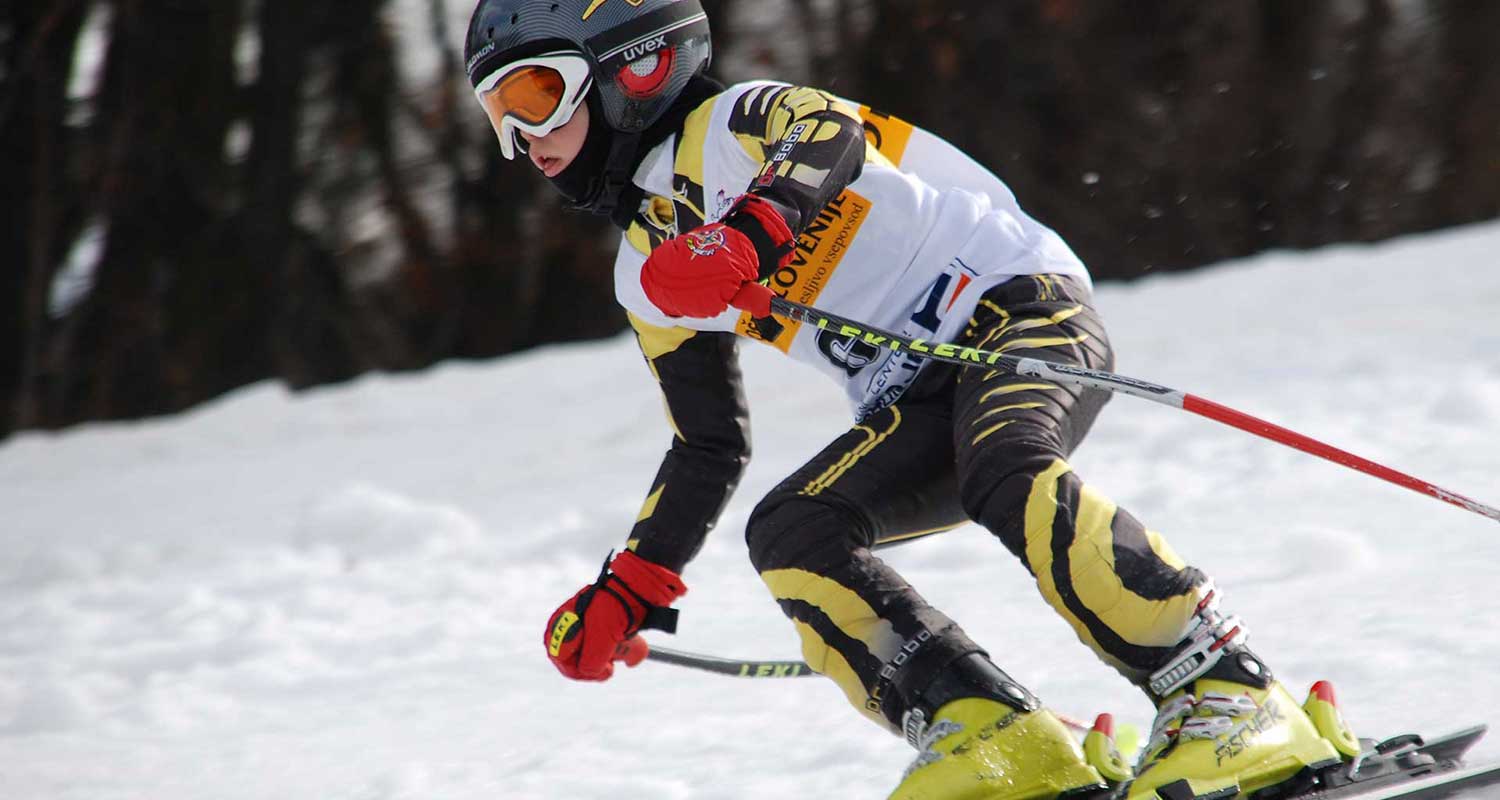 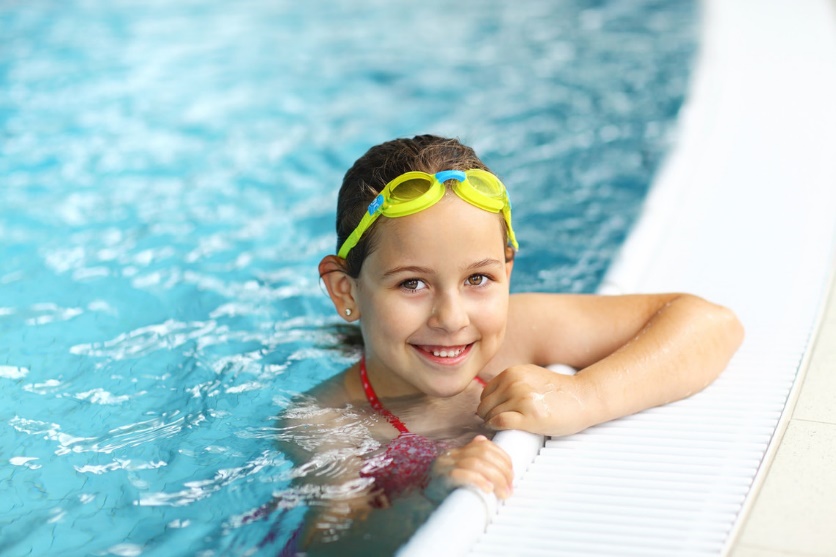 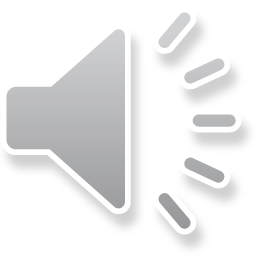 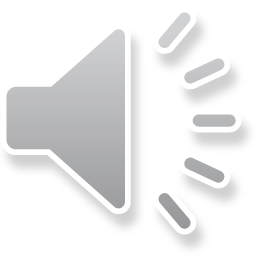 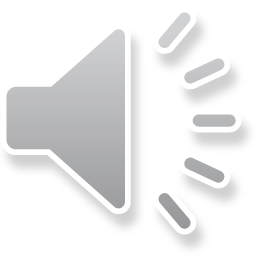 Jure je bil sedmi na tekmovanju.
Imam sedem knjig.
Nina je bila sedma na tekmovanju.
Nina je bila 7. na tekmovanju.
Jure je bil 7. na tekmovanju.
Imam 7 knjig.
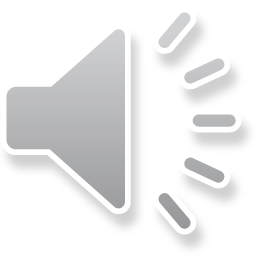 6 = ŠEST PREDMETOV
Količino predmetov/bitij s številko napišemo tako, da ob njej ni pike.
 
Kadar pa želimo povedati, kateri po vrsti je predmet/bitje, to s številko napišemo tako, da za številko postavimo piko.
6. = ŠESTA SVEČKA
NALOGA – SDZ str. 10, 11
- Koliko otrok je smučalo?
- Kateri v koloni je vozil Jernej?

Katera po vrsti je ženska s kitami?
Kateri po vrsti smuča moški z brki?
Katera po vrsti je ženska z ruto?
Kateri po vrsti je moški s klobukom?
Koliko moških je na sliki?
Koliko žensk je na sliki?
Koliko otrok je na sliki?
Koliko je na sliki deklic?
Koliko je dečkov?
REŠI NALOGE NA STRANI 11.